Reported Speech -3
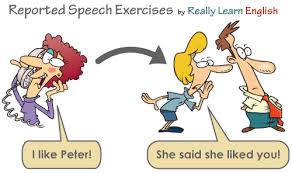 Unit -10              Grade -09                                   Activity -03
Minuwangoda Zonal Education Office
E- Igenum Piyasa
Mixed Reported Speech 2 (Statements, Questions, Requests and Orders)

Change the direct speech into reported speech. Choose the past simple of ‘ask’, ‘say’
or ‘tell’:

1. “Come quickly!”
She ______________________________________________________________

2. “Did you arrive before seven?”
She ______________________________________________________________

3. “How was your holiday?”
She ______________________________________________________________

4. “I would have visited the hospital, if I had known you were sick”
She ______________________________________________________________

5. “Don't touch!”
She ______________________________________________________________

6. “Do you usually cook at home?”
She ______________________________________________________________
7. “They had never been to Scotland until last year”
She ______________________________________________________________

8. “Make sure you arrive early!”
She ______________________________________________________________

9. “I should have studied harder for the exam”
She ______________________________________________________________
10. “Would you mind telling me how to get to the art gallery, please?”
She ______________________________________________________________

11. “Please don’t forget my book”
She ______________________________________________________________

12. “Make sure you arrive at six!”
She ______________________________________________________________
13. “Remember to study hard!”
She ______________________________________________________________
14. “Where do you want to eat tonight?”
She ______________________________________________________________

15. “I usually drink coffee in the mornings”
She ______________________________________________________________

16. “Do you like studying English?”
She ______________________________________________________________

17. “I’ll come and help you on Saturday”
She ______________________________________________________________

18. “Please buy some bread on your way home”
She ______________________________________________________________

19. “Please give this to John”
She ______________________________________________________________

20. “Could you give me the glass on the table, please?”
She ______________________________________________________________